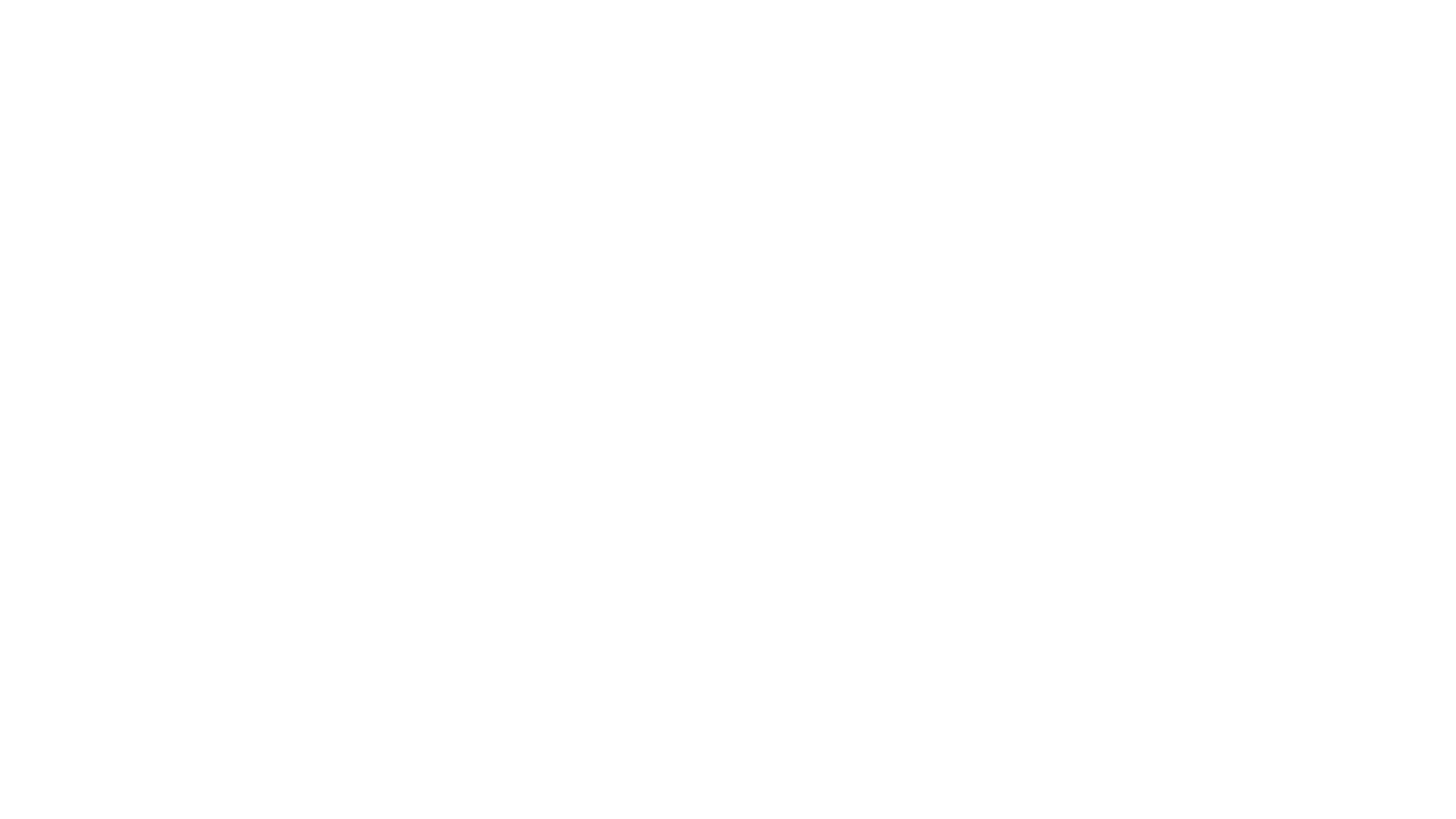 finding God in everyday life
waking up: taking a stand: acting on nudges
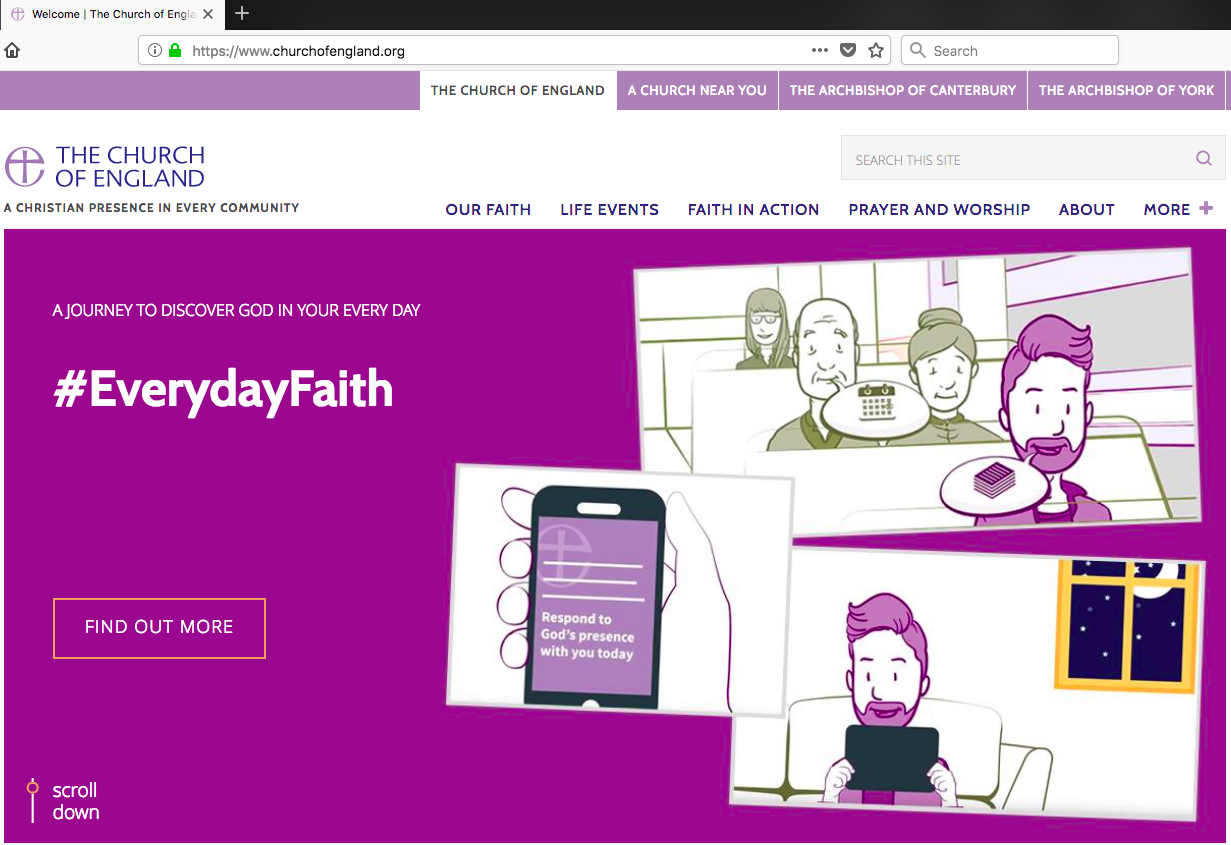 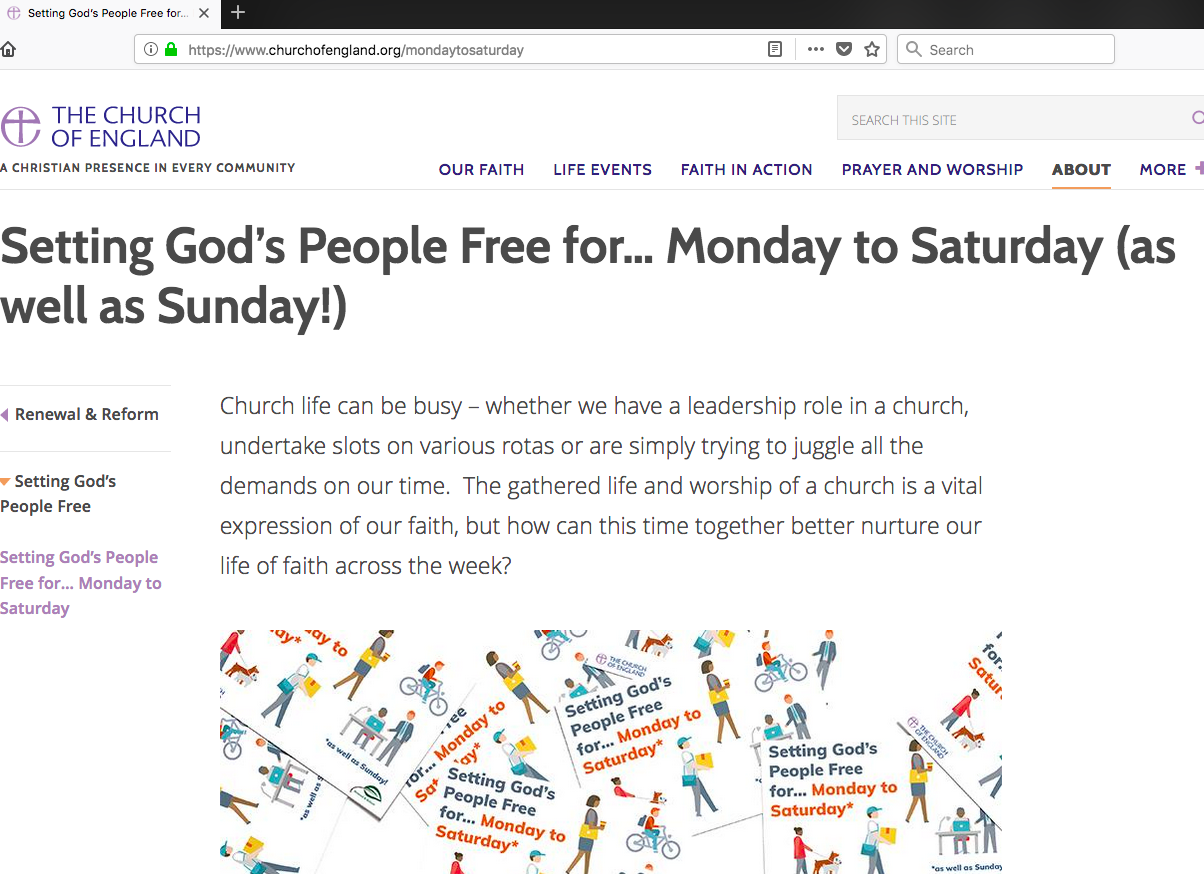 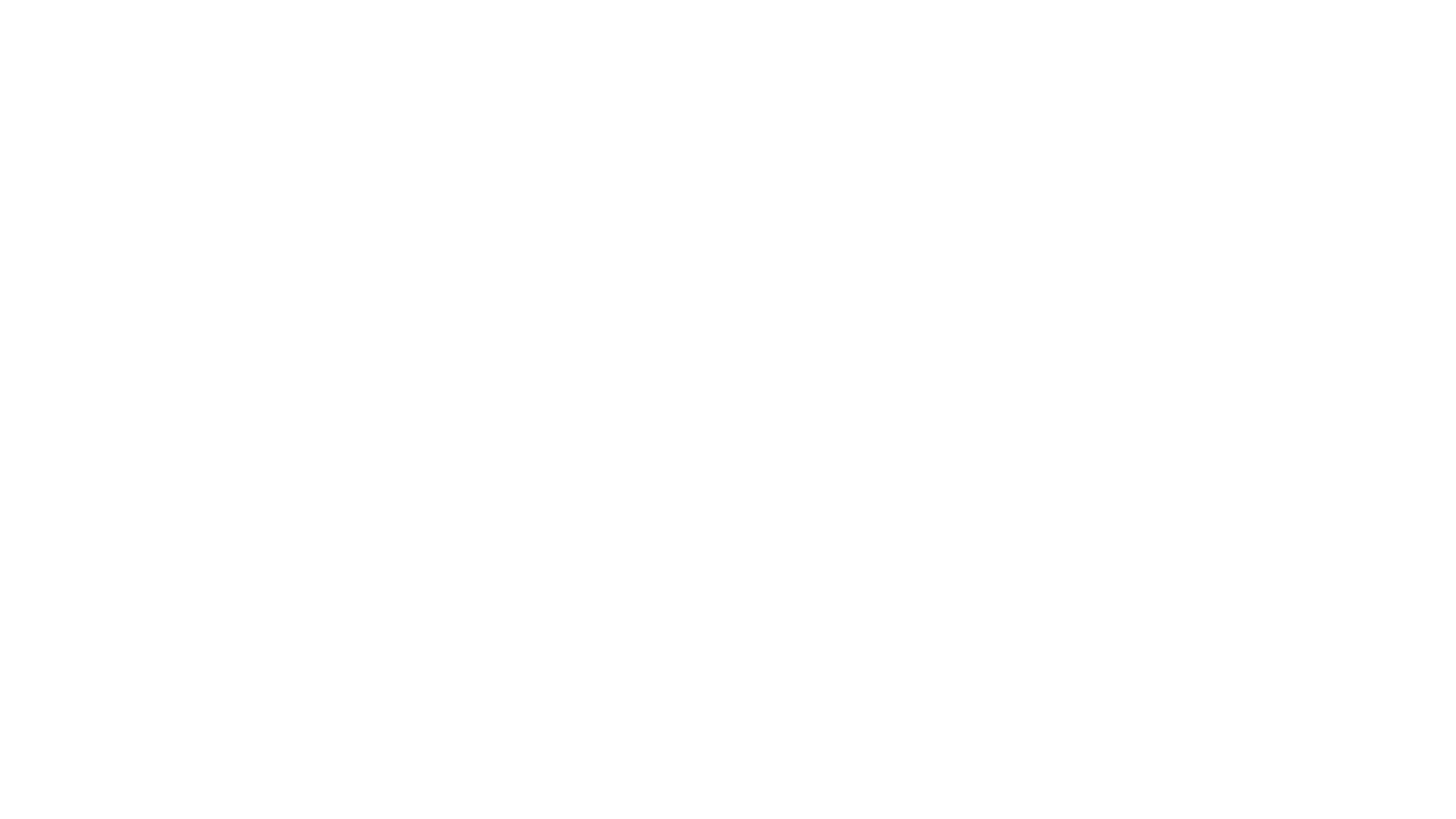 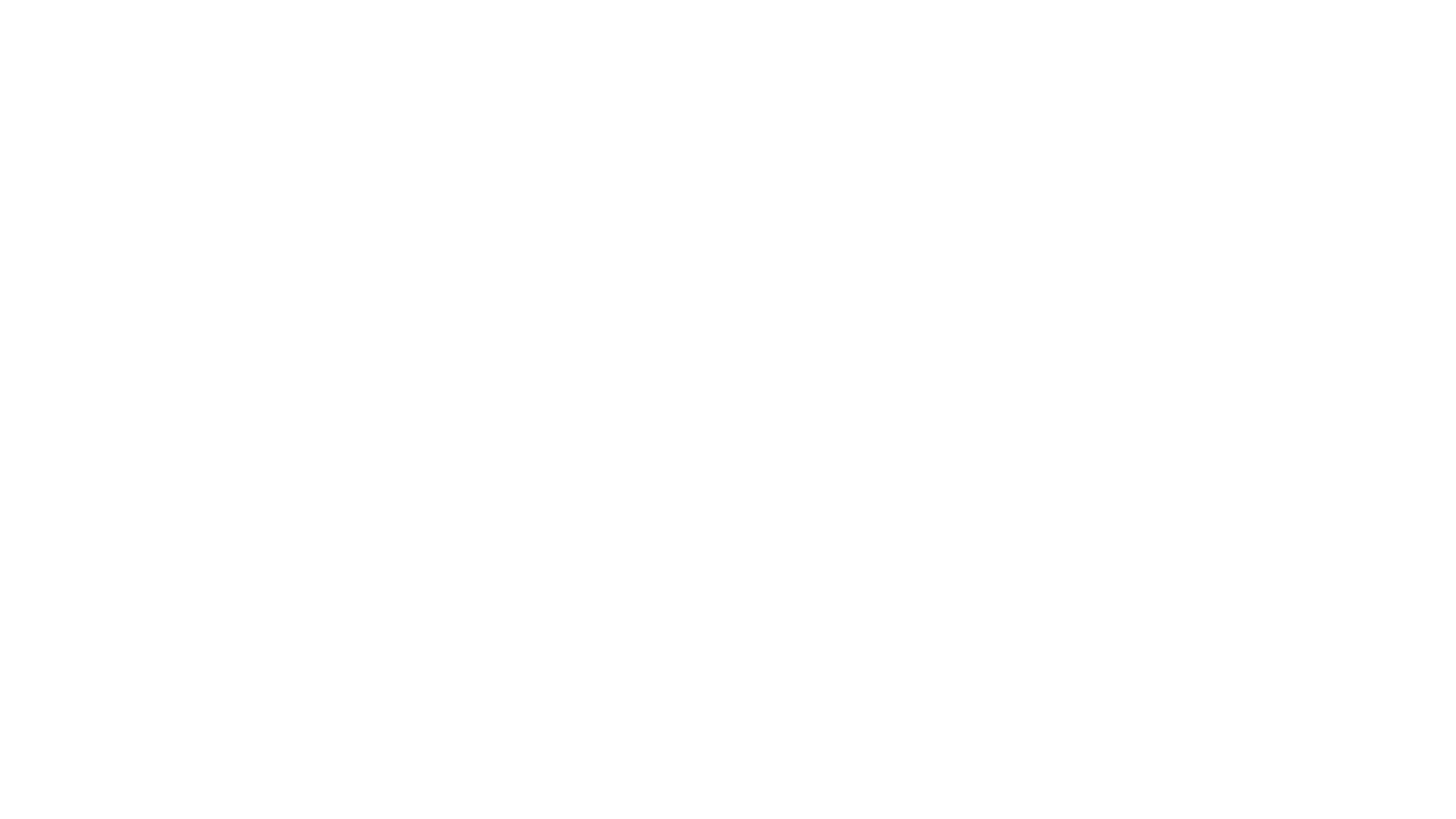 waking up: being curious about God in everyday life
ask curious questions
visit people in context
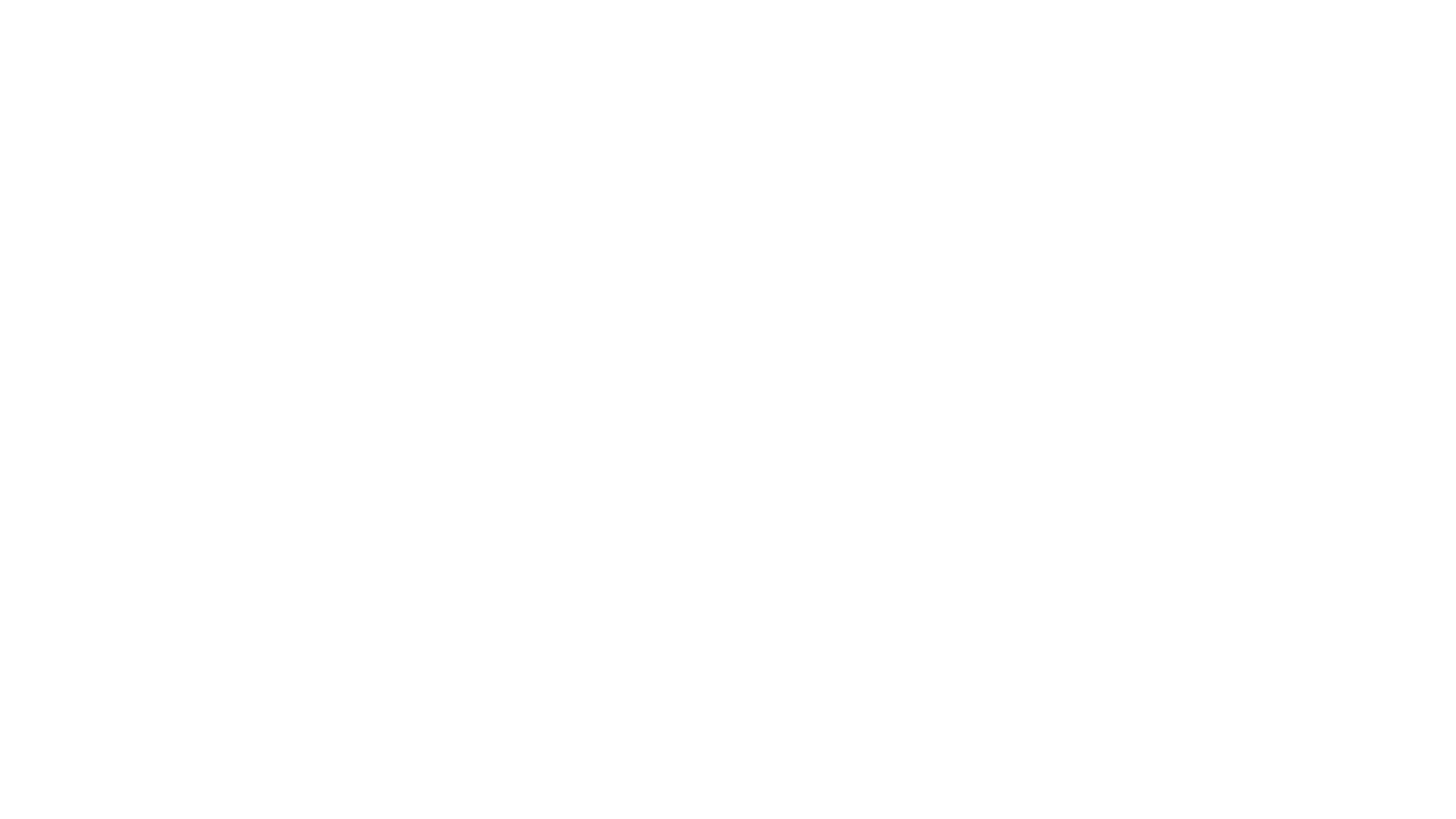 taking a stand: being confident kingdom seekers in everyday life
this time tomorrow
sunday praying for mon-sat living
what’s noticed
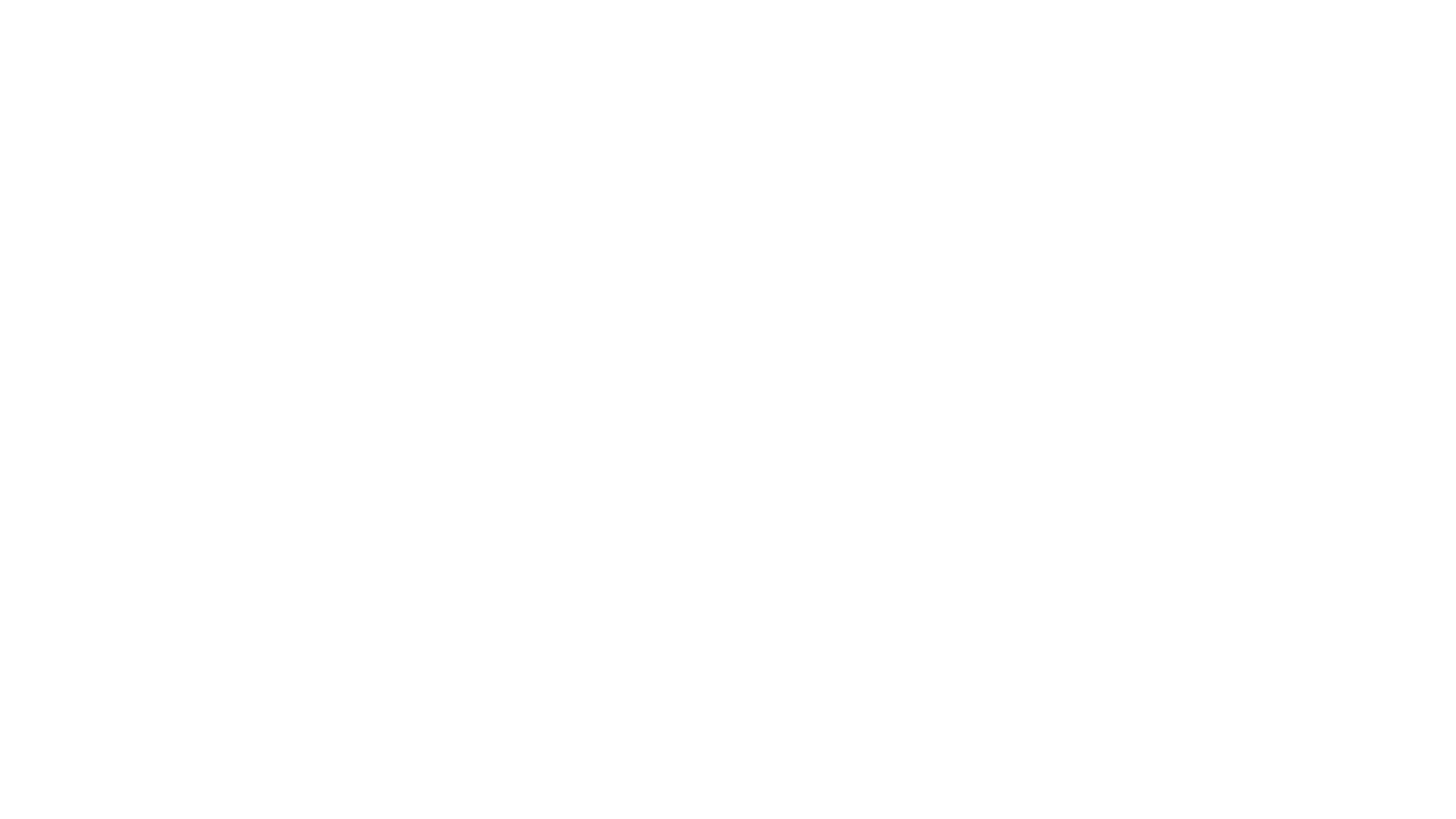 acting on nudges: Being courageous in following God’s promptings in everyday life
commissioned & sent
preaching & testimony
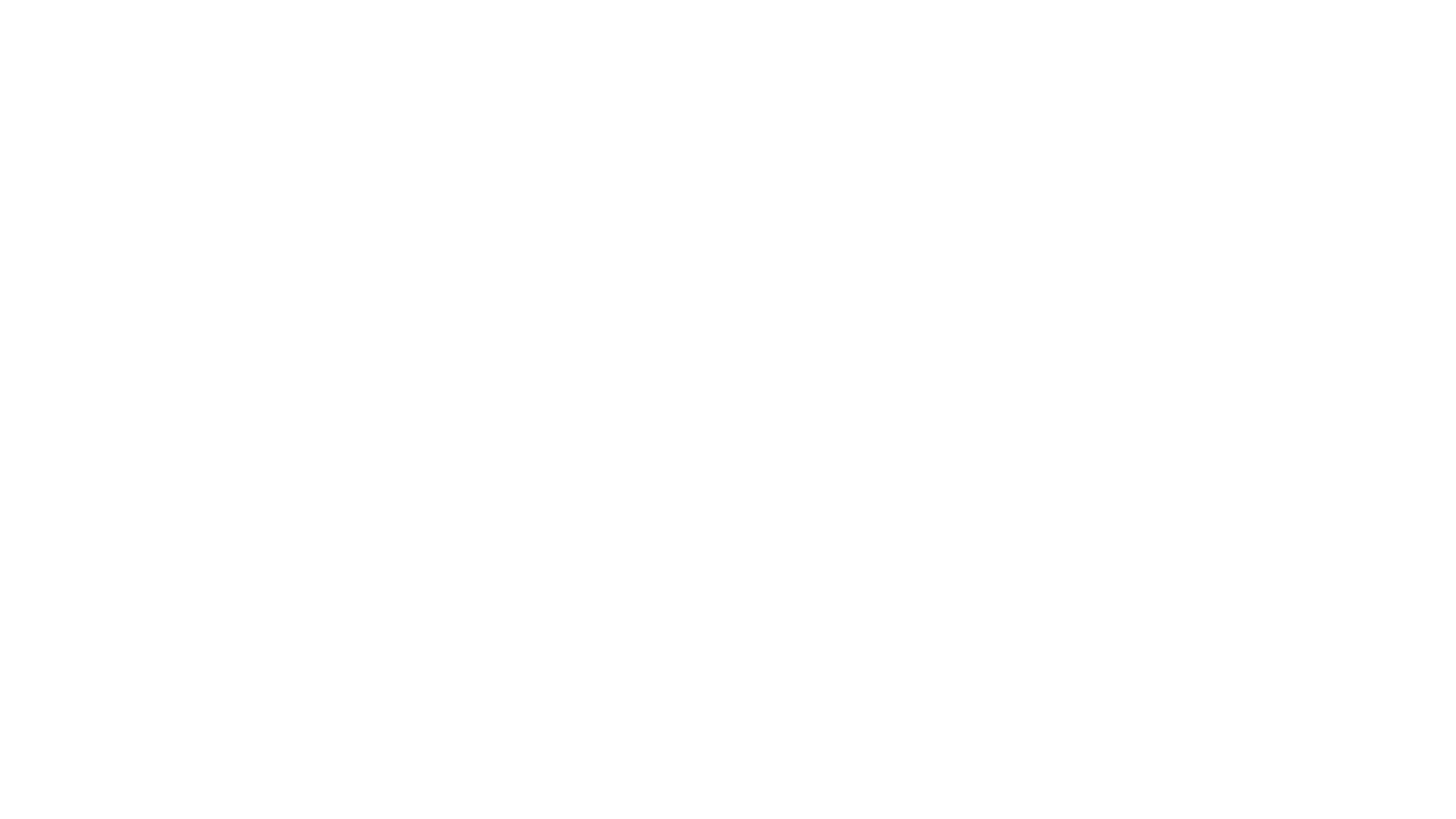 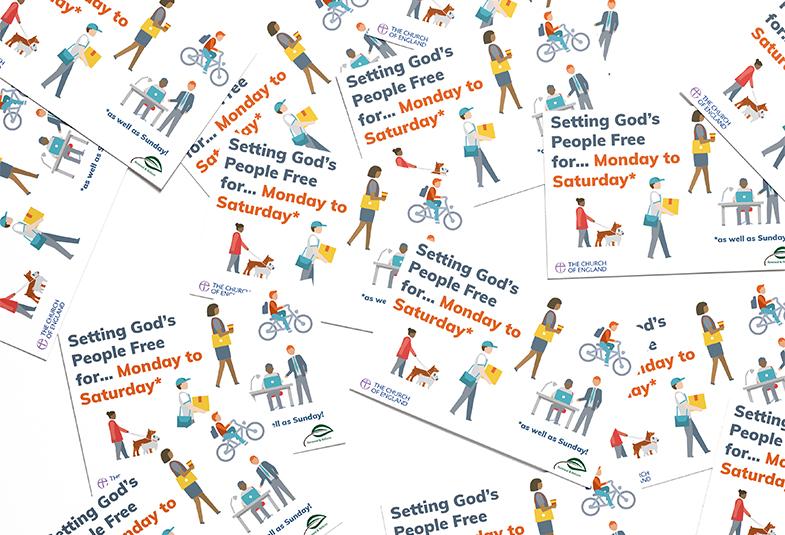 finding God in everyday life
The one thing we will do differently?